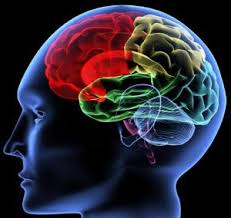 আজকের ক্লাসে সবাইকে শুভেচ্ছা
[Speaker Notes: যে কোন ছবি বা পাঠ সংশ্লিষ্ট  কোন ছবি দিয়ে স্বাগত জানানো যেতে পারে।]
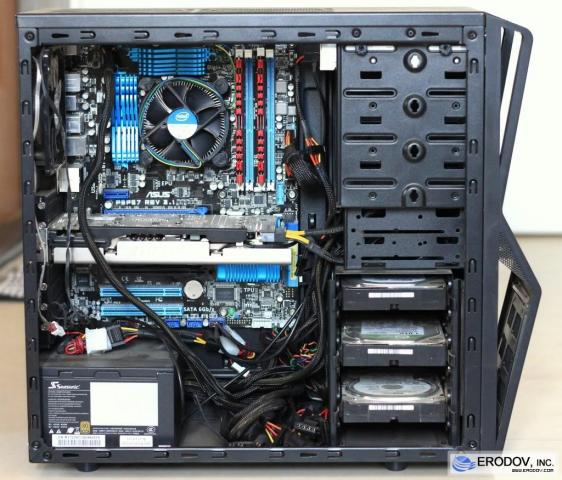 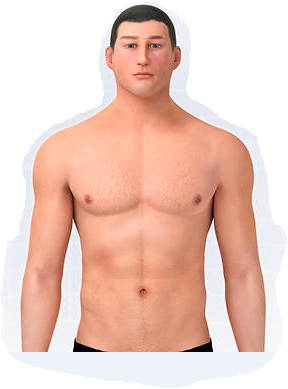 মস্তিষ্ক
মানুষের শরীরের সবচেয়ে গুরুত্বপূর্ণ অংশ কোনটি?
প্রসেসর
সিস্টেম ইউনিটের সবচেয়ে গুরুত্বপূর্ণ অংশের নাম কী?
[Speaker Notes: প্রশ্ন-উত্তরের মাধ্যমে পাঠ শিরোনাম শিক্ষার্থীদের দ্বারা ঘোষণা করা যেতে পারে।]
প্রসেসর
আজকের পাঠের বিষয়
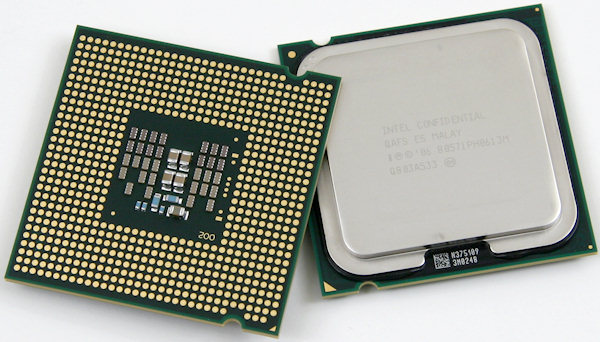 [Speaker Notes: পাঠের শিরোনাম বোর্ডে লেখে দিবেন।]
শিখনফল
এই পাঠ শেষে শিক্ষার্থীরা…
১। প্রসেসরের ধারণা দিতে পারবে;
২। প্রসেসরের গঠন বর্ণনা করতে পারবে;
৩। প্রসেসরের সংক্ষিপ্ত ইতিহাস বর্ণনা করতে পারবে;
৪। প্রসেসরের ভাষার পরিচয় দিতে পারবে।
[Speaker Notes: উপস্থাপনের সময় এই স্লাইডটি হাইড করে রাখতে পারেন।]
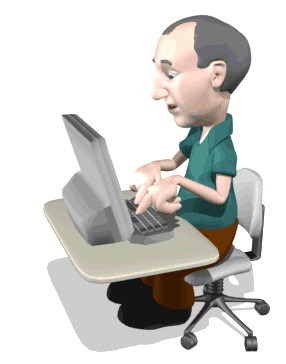 প্রসেসর
ল্যাপটপের কোন অংশটি সবকিছু পরিচালনা করছে?
[Speaker Notes: কম্পিউটার/ল্যাপটপ কে পরিচালনা করে?]
প্রসেসর কী দিয়ে তৈরি হয়?
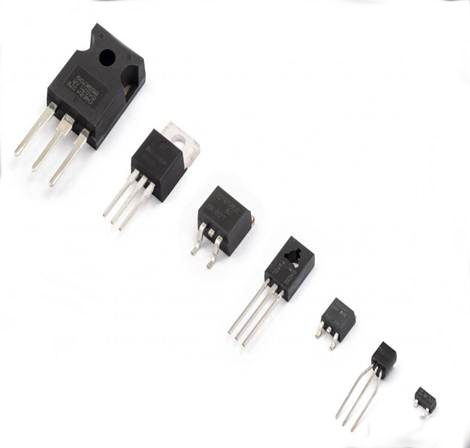 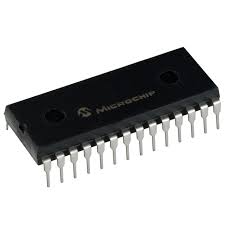 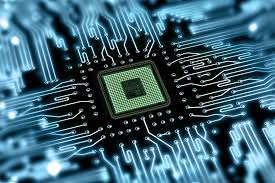 ট্রানজিস্টার
ইন্টিগ্রেটেড সার্কিট
চিপ
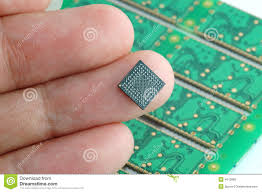 প্রথম মাইক্রোপ্রসেসরের ট্রানজিস্টরের সংখ্যা ছিল 2300টি আর বর্তমানের কোর আই সেভেন প্রসেসরের ট্রানজিস্টরের সংখ্যা 227,00,00,000টি।
সবচেয়ে ছোট মাইক্রোপ্রসেসর
[Speaker Notes: প্রথম মাইক্রোপ্রসেসরের ট্রানজিস্টরের সংখ্যা কত ছিল? বর্তমানে কোর আই  সেভেন প্রসেসরের ট্রানজিস্টরের সংখ্যা কত?  তোমরা কি সবচেয়ে ছোট মাইক্রোপ্রসেসর দেখেছ?]
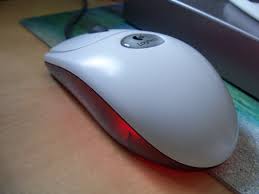 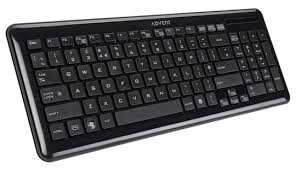 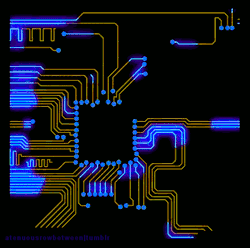 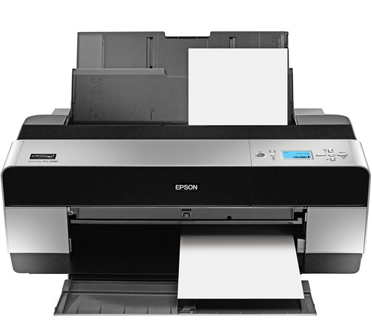 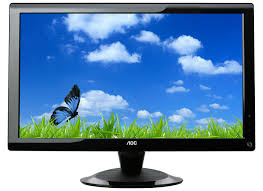 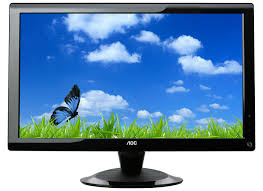 H 1 1
H 1
H H
H 1 1
H 1
H H
[Speaker Notes: তোমরা কি জানো কম্পিউটারের কে সবকিছু পরিচালনা করে?  কম্পিউটারের ইনপুট ও আউটপুট যন্ত্রের মধ্যে কোন যন্ত্রটি সমন্বয় সাধন করে।]
তিনটি ইউনিটের সমন্বয়ে প্রসেসর গঠিত হয়।
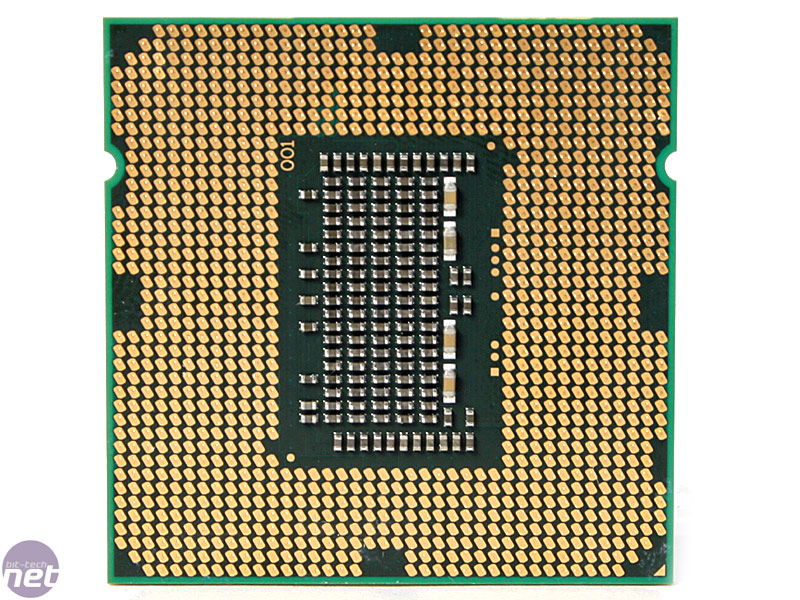 রেজিস্টার স্মৃতি
নিয়ন্ত্রণ অংশ
গাণিতিক যুক্তি ইউনিট
[Speaker Notes: কয়টি ইউনিটের সমন্বয়ে প্রসেসর গঠিত হয়?  সে গুলোর নাম কী?]
প্রথম মাইক্রোপ্রসেসরের সংক্ষিপ্ত ইতিহাস
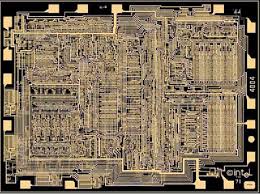 ১৯৭১ সালে ইন্টেল প্রথম ৪০০৪ নামে একটি মাইক্রোপ্রসেসর উদ্ভাবন করে।
[Speaker Notes: এই ছবিটির নাম কী?  এটিই প্রথম মাইক্রোপ্রসেসর । এর ইতিহাস সহজেই মনে রাখার জন্য এই স্লাইড ব্যবহার করা হয়েছে।]
মাইক্রোপ্রসেসরের উদ্ভাবক
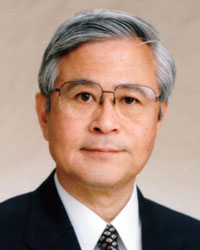 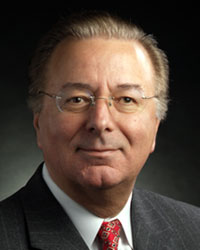 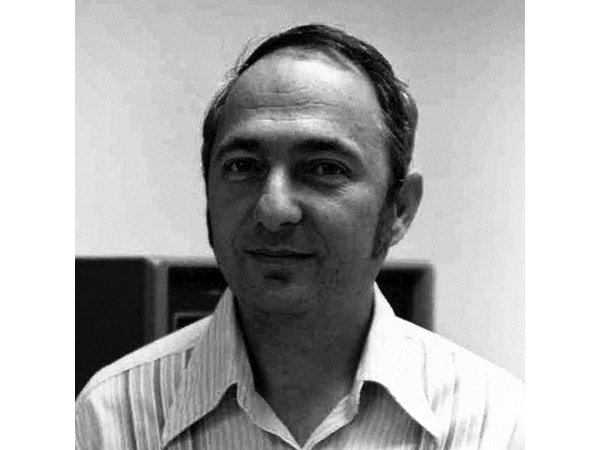 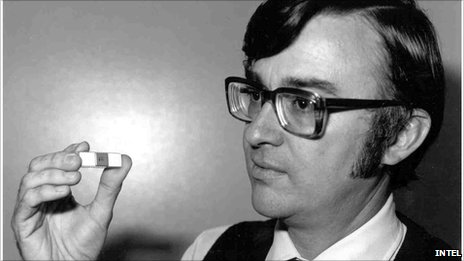 ফেডরিকো ফাগিন
স্ট্যান মেজর
টেড হফ
মাসাতোশি শিমা
[Speaker Notes: প্রথমে ছবি গুলো দেখিয়ে প্রশ্ন করবেন, তোমরা এই লোকগুলোকে চিনো ? পরে তাদের নাম দেখাবেন।]
প্রসেসর-এর কাজ
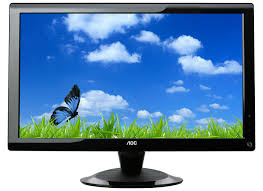 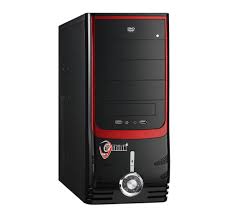 J
A
F
5
G
1
H
L
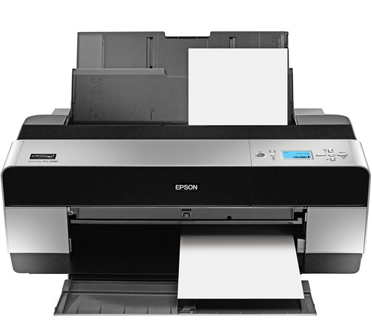 E
B
6
3
5 A F J 
H 1 G L
3 E B 6
2
3
5
6
1
Print
4
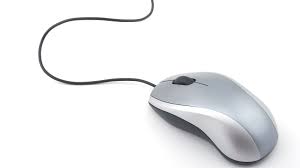 F
A
B
D
C
E
end
K
I
G
H
J
Ctrl
L
[Speaker Notes: এখানে কী-বোর্ডে ট্রিগার-এর ব্যবহার করা হয়েছে। অক্ষরগুলোতে চাপ দিলে সরাসরি অক্ষরগুলো মনিটরে দেখা যাবে এবং প্রিন্ট-এ ক্লিক করলে প্রিন্ট দেখাবে। এখানে সব কাজ কে পরিচালনা করল শিক্ষক ছাত্রদের বুঝিয়ে দিবেন।]
ভিডিওটি দেখে জোড়ায় নিচের প্রশ্নটির উত্তর লেখ।
মেশিন ল্যাংগুয়েজ কী?
[Speaker Notes: ভিডিওটি দেখিয়ে ছাত্রদের 0 ও 1 সম্পর্কে প্রশ্ন করবেন এবং এই দুইটি সংখ্যার নাম কী?  মেশিন ল্যাংগুয়েজ কাকে বলে?]
ASCII কোড ৮ বিটের কোড। এ কোড অনুযায়ী
A=
01000001
01000010
B=
?=
00111111
00101100
,=
সবচেয়ে জনপ্রিয় কোড হলো Unicode
[Speaker Notes: সবচেয়ে জনপ্রিয় কোডের নাম কী?]
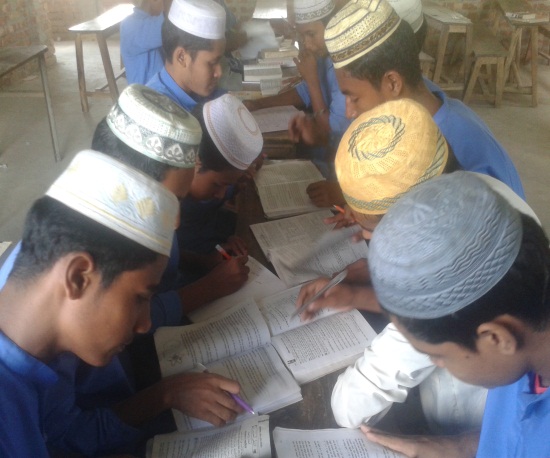 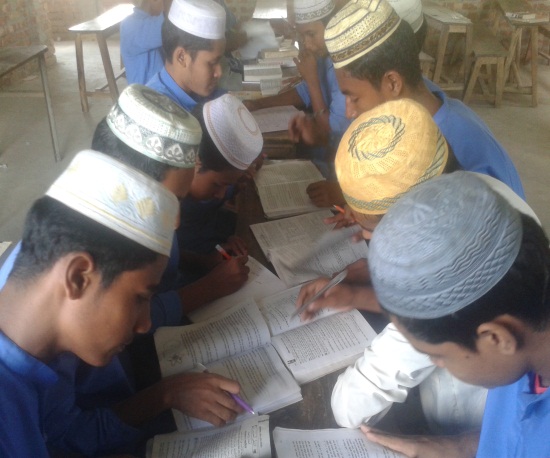 দলগত কাজ
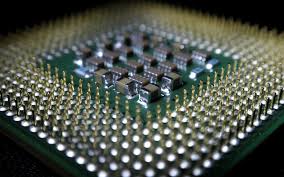 তোমাদের জানামতে আর কোন কোন ডিভাইসে প্রসেসর ব্যবহৃত হয় তার একটি তালিকা তৈরি কর।
এসো উত্তর মিলিয়ে দেখি
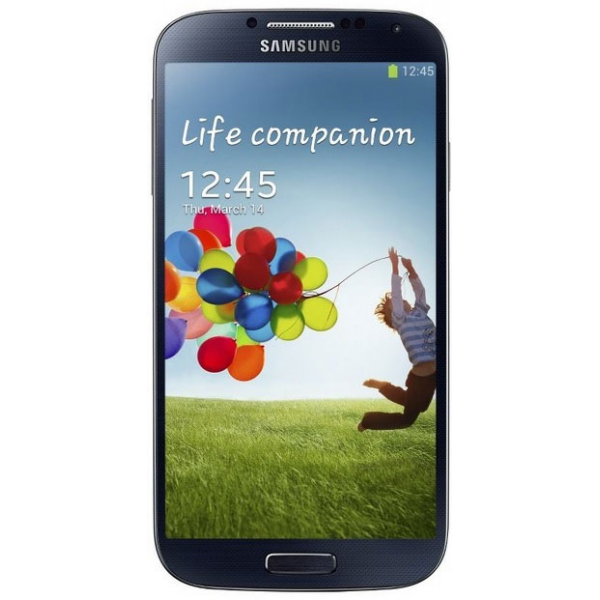 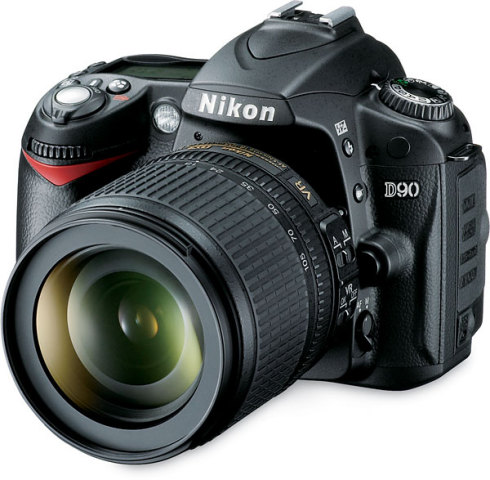 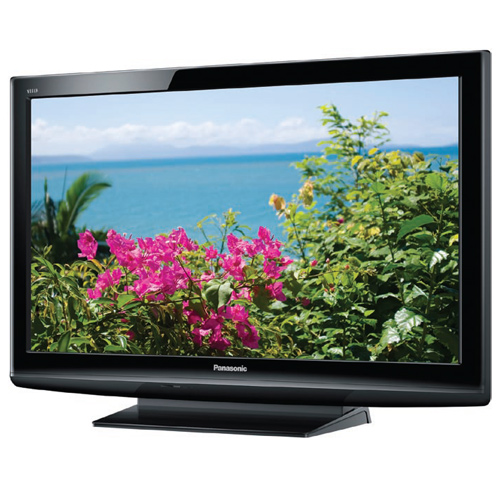 [Speaker Notes: ক্যামেরা টিভি, স্মার্টফোন ।]
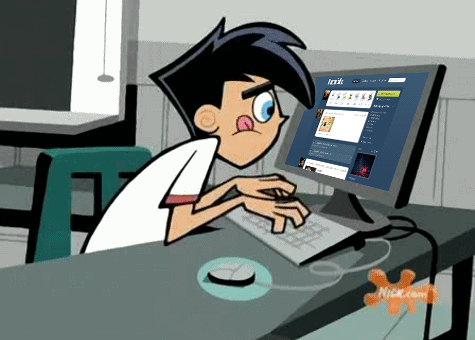 সবাইকে ধন্যবাদ